Bpftrace OOM profiler
Samuel Blais-Dowdy
Production Engineer
Problem
Implementation
Results
Learnings
Agenda
01		Problem
01	Problem
What is Scuba?
Real-time data ingestion
MapReduce architecture
Columnar data format
Similar to elasticsearch / splunk
Thousands of QPS
01	Problem
What is Scuba?
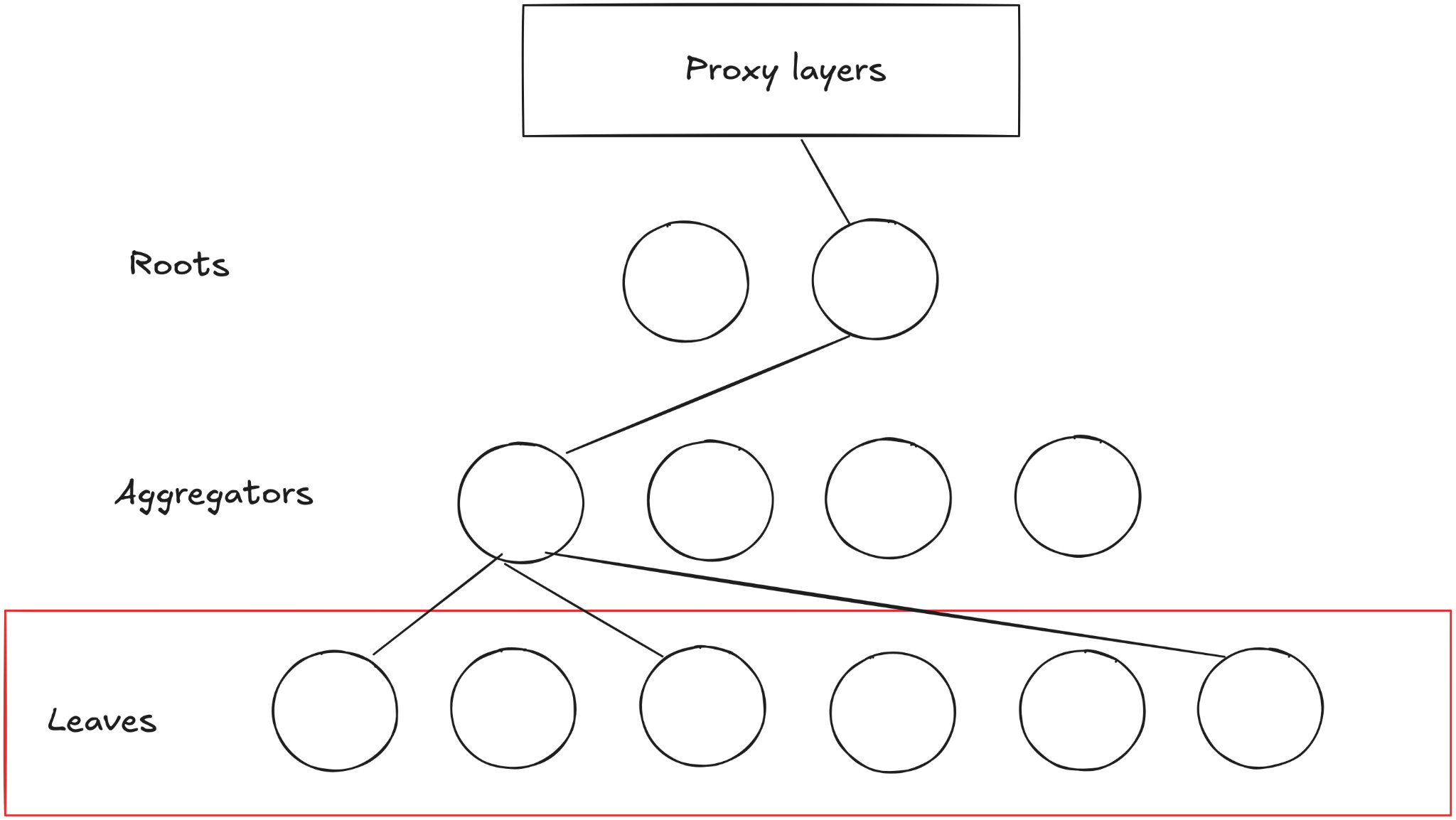 01	Problem
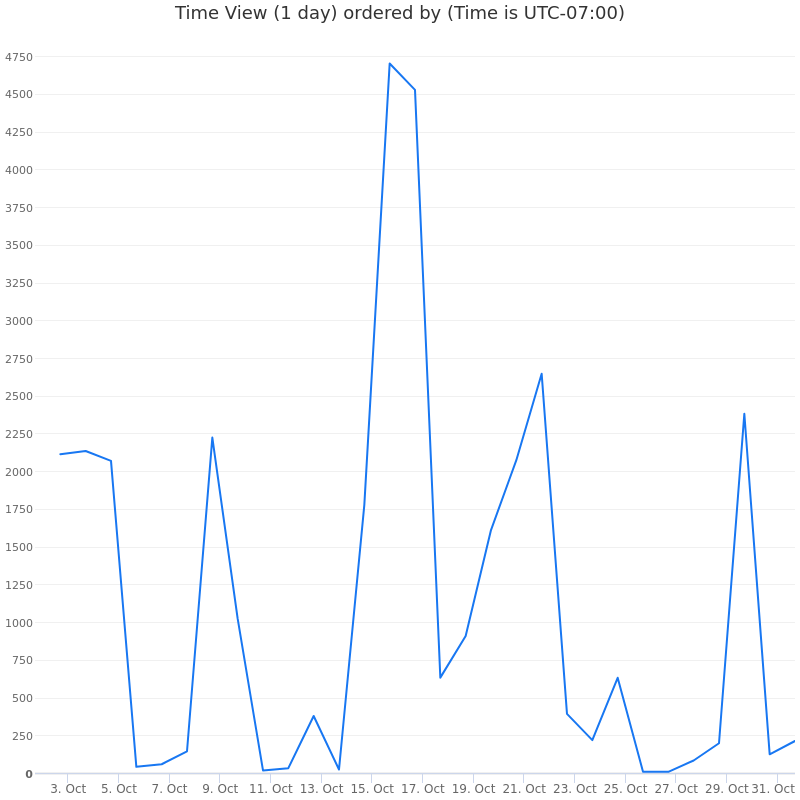 Too many OOMs
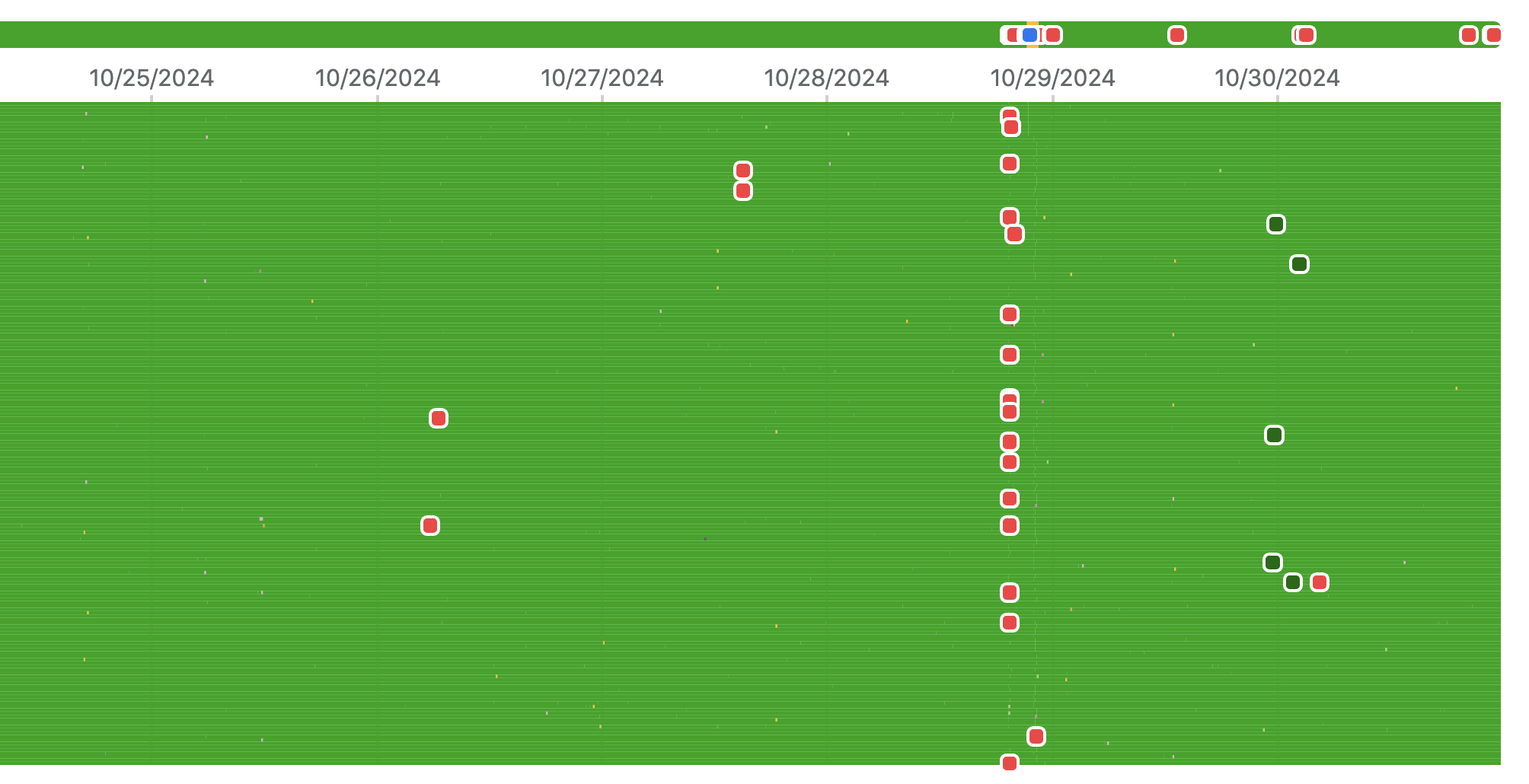 01	Problem
Goals
Unlock OOM observability:
Easily identify expensive use cases
Quickly block a use case causing wave of OOMs
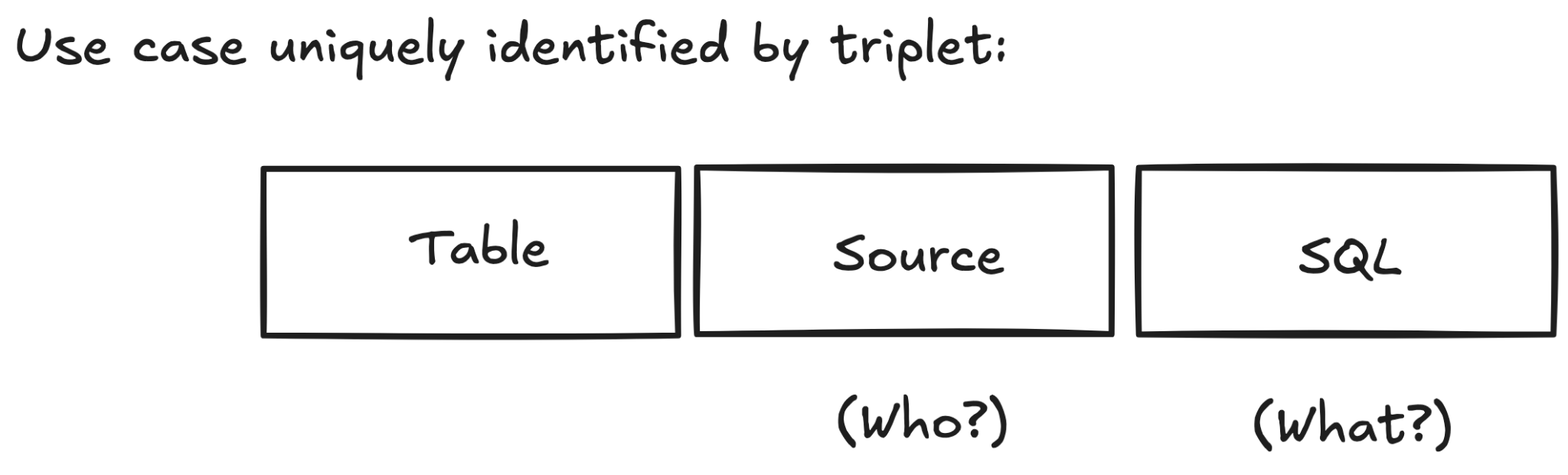 02		Implementation
02	Implementation
Proof of concept (v1) criterias
Count triplets (table, source, sql) == aggregations
Collect data when facing memory pressure
Log aggregations AFTER we OOM
Use the least amount of memory (oil on fire)
02	Implementation
Why bpftrace?
(fb-oomd) SIGKILL non-catchable & non-ignorable
Can’t be handled in user-space
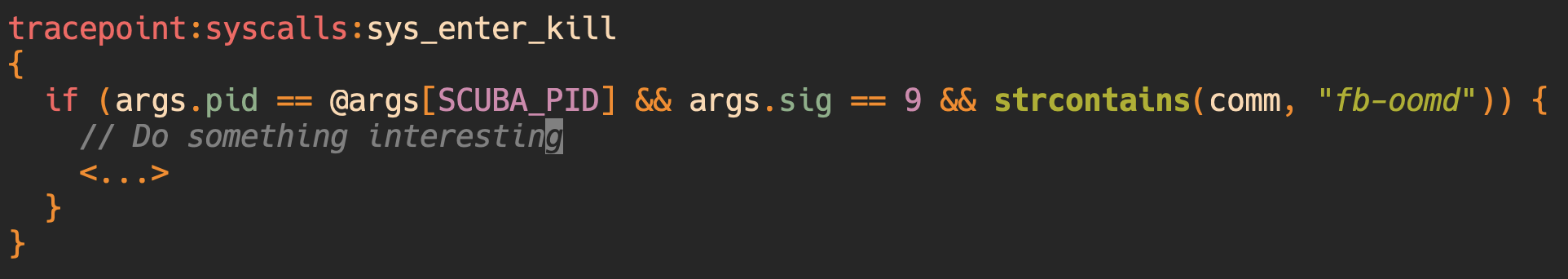 01	Problem
fb-oomd
Open source: https://github.com/facebookincubator/oomd 
systemd service
Sends SIGKILL
Better control over what gets killed (vs. kernel)
02	Implementation
Collecting aggregations
Folly USDT static tracing: https://github.com/facebook/folly/tree/main/folly/tracing 
More reliable than uprobe
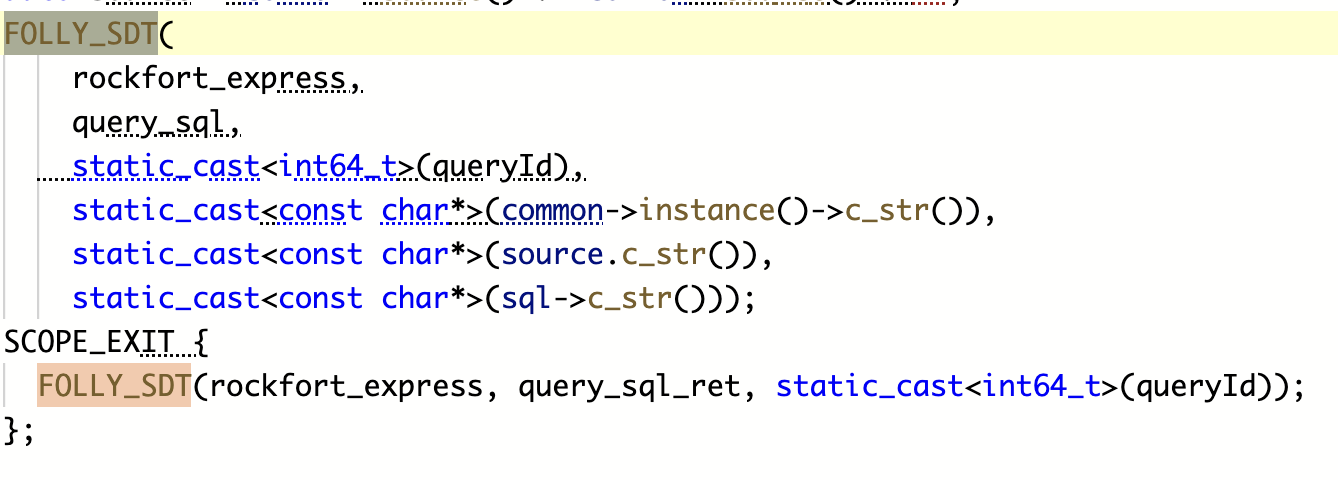 02	Implementation
Collecting aggregations (continued)
Count aggregations: (table, source, sql)
Save target pid “hack”: https://github.com/bpftrace/bpftrace/issues/3552
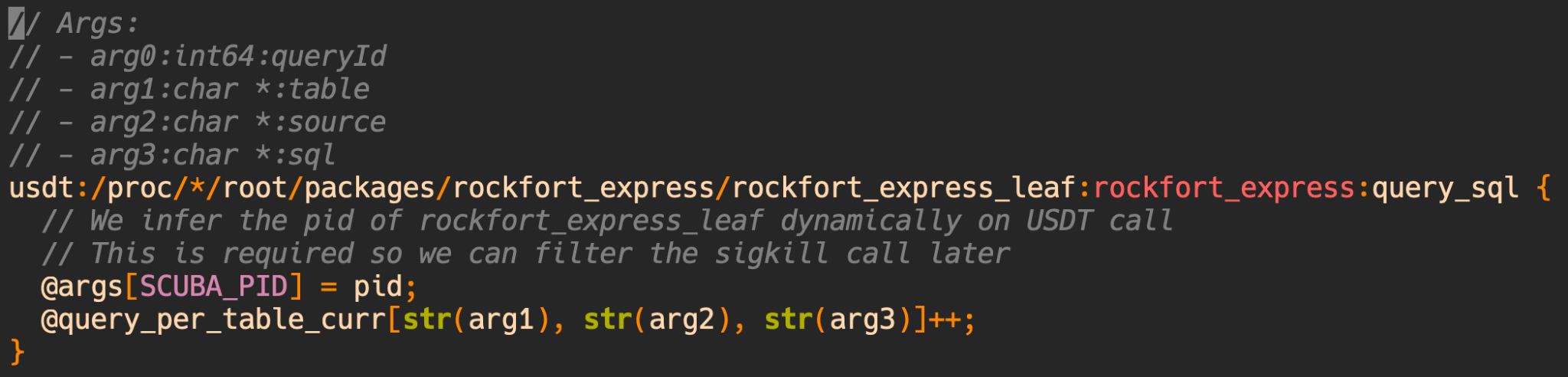 02	Implementation
Kernel OOM - just to be safe
Sometimes fb-oomd fails (< 3%)
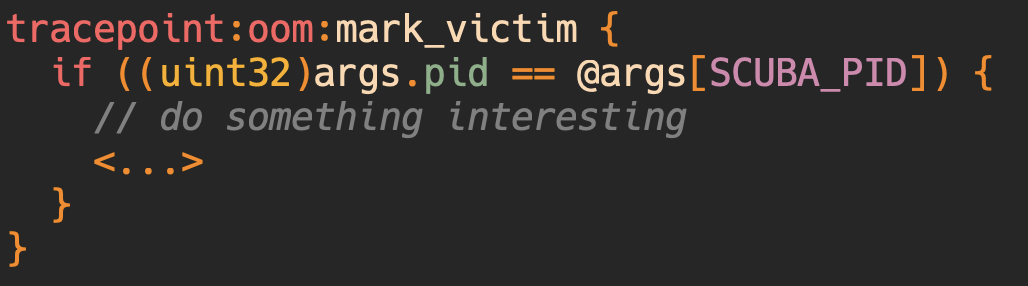 02	Implementation
Avoid adding fuel to the fire
Design criteria - lightweight, not use too much memory
Fixed data retention period (bucket implementation)
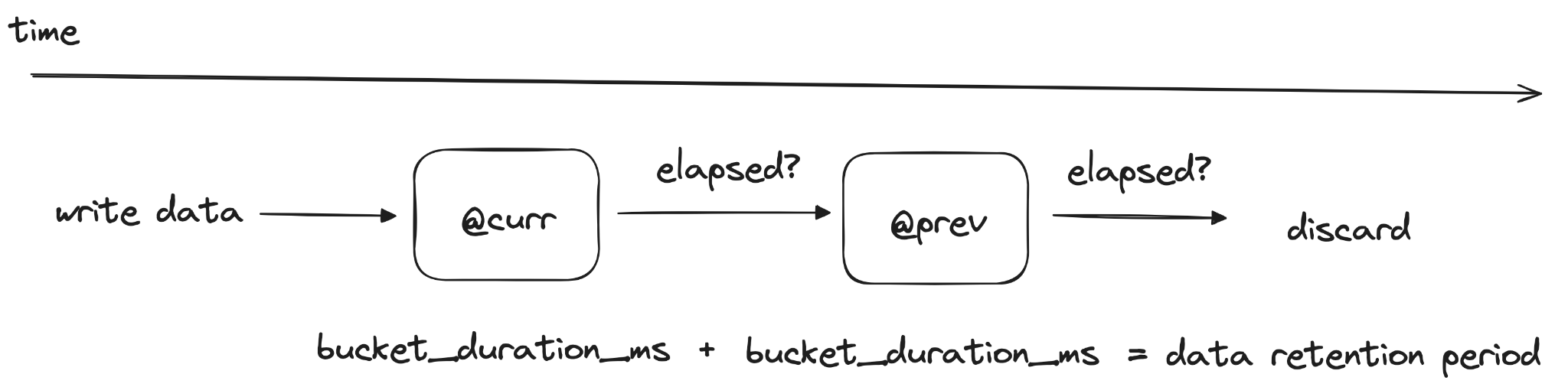 02	Implementation
Fixed data retention period
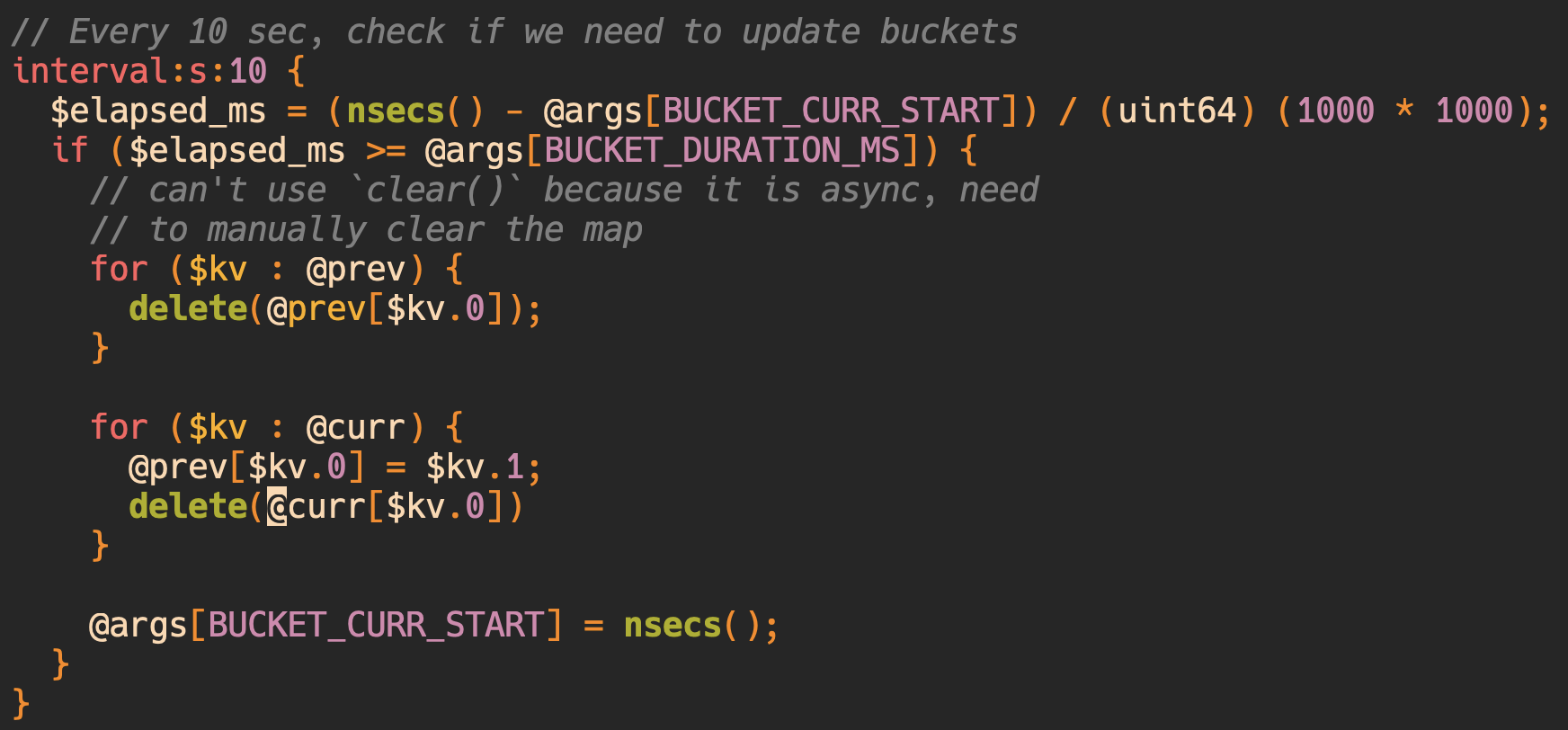 02	Implementation
Issues with implementation
Clunky, over-engineered
O(2n) implementation (iterate both buckets)
LRUHashMap to provide better alternative: https://github.com/bpftrace/bpftrace/issues/2954 
Sync delete map requires for loop + delete(...): https://github.com/bpftrace/bpftrace/issues/3549
02	Implementation
Running in production
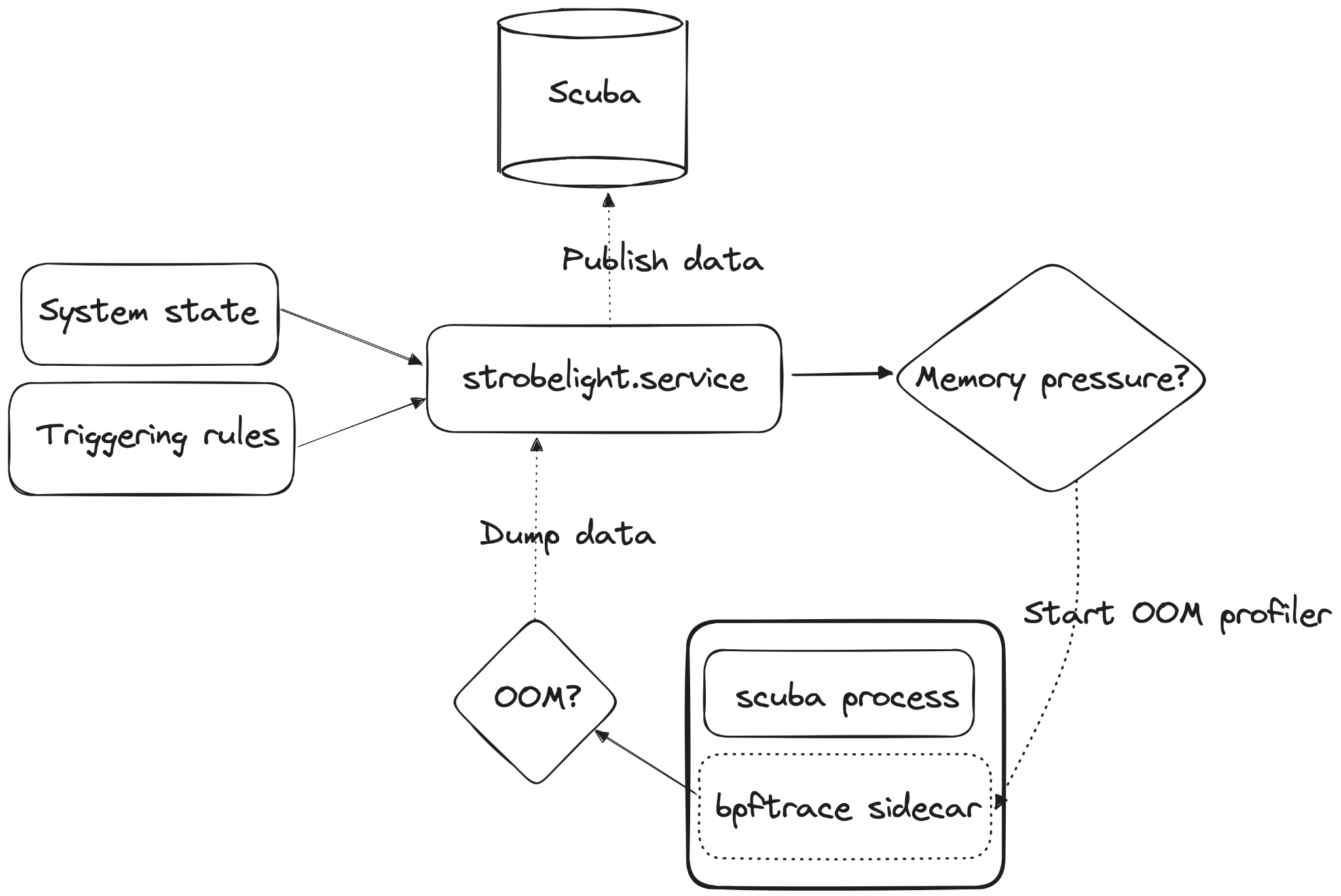 03		Results
03	Results
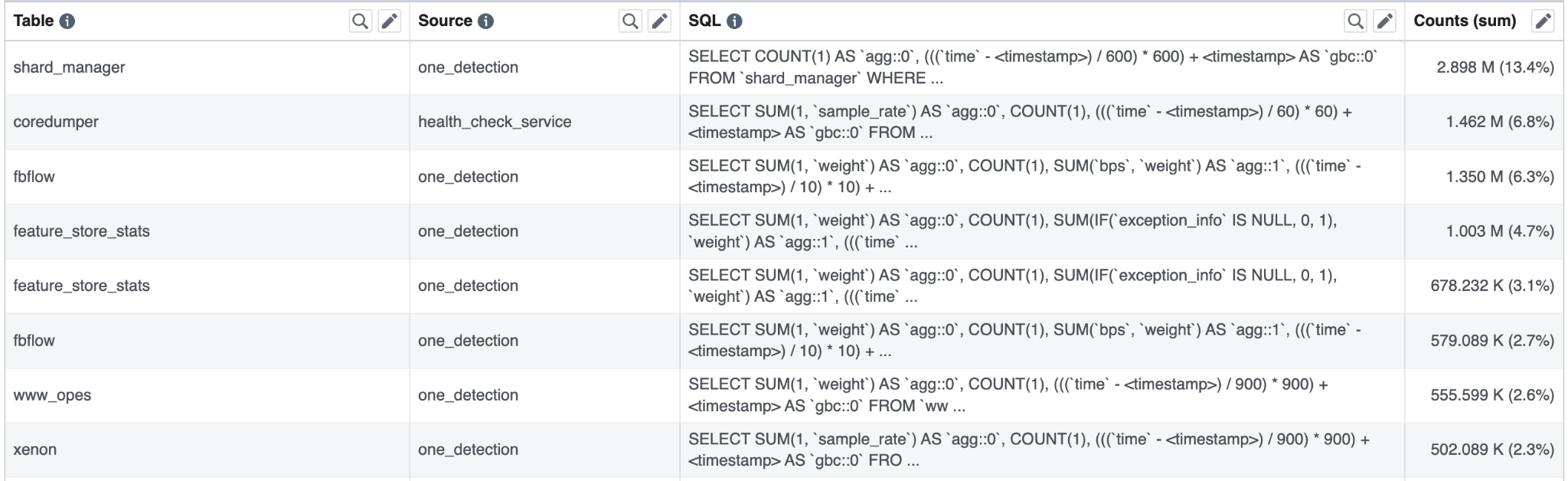 Pros
Cons
It works !!
OOM centric dataset
Correlated with memory pressure
Noisy dataset
Catching < 10% OOMs
Frequent != expensive
03	Results
Can we do better?
03	Results
One-up implementation (v2)
Continuous logging, why just drop data?
OOM detected (true/false)
Track one queryID per aggregation
Memory cost of aggregation
CPU cost of aggregation
03	Results
Refactor entry probe
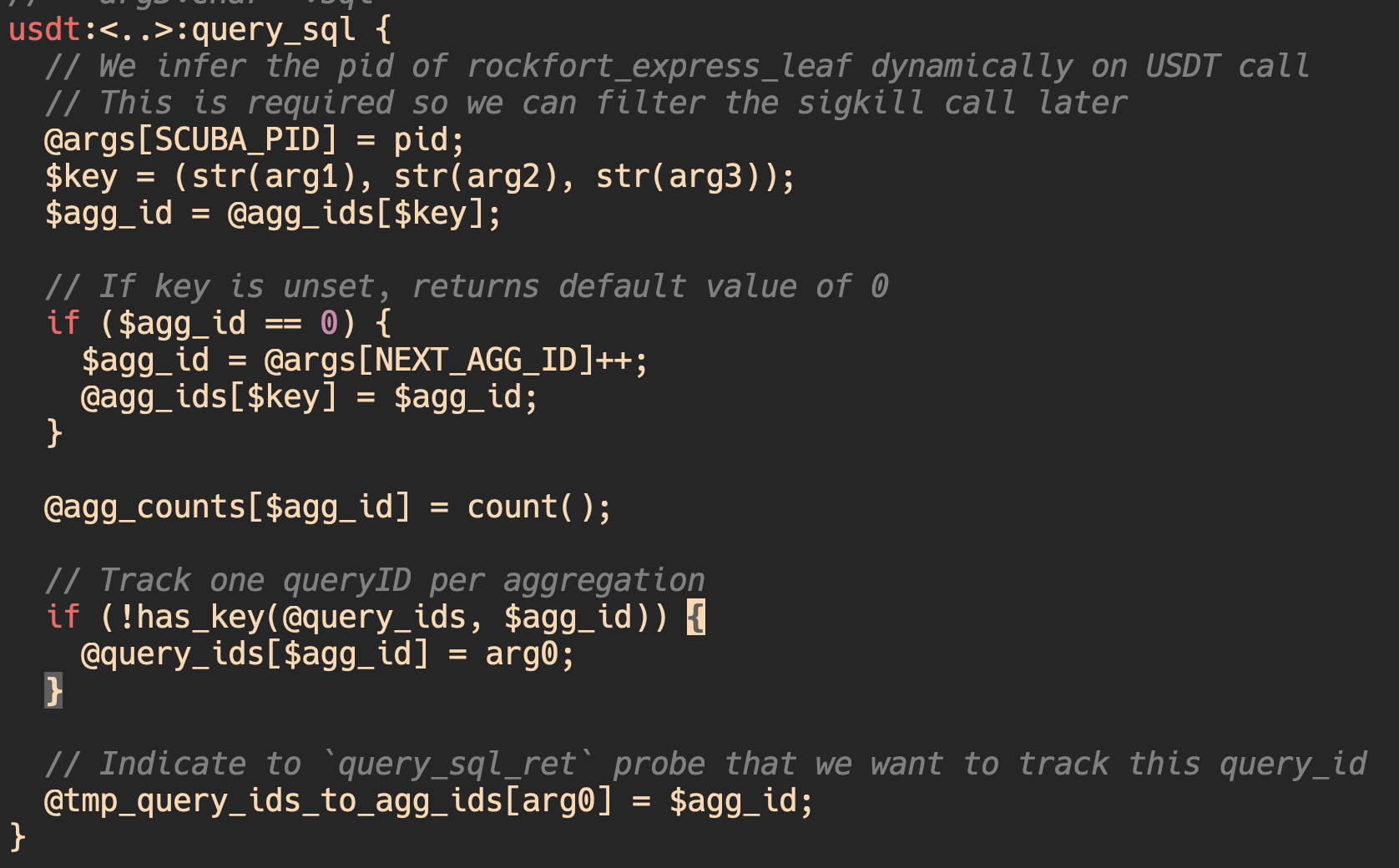 Aggregation ID to save memory
(2) Track one queryID per aggregation
(3) queryID <-> aggID
03	Results
Add return probe
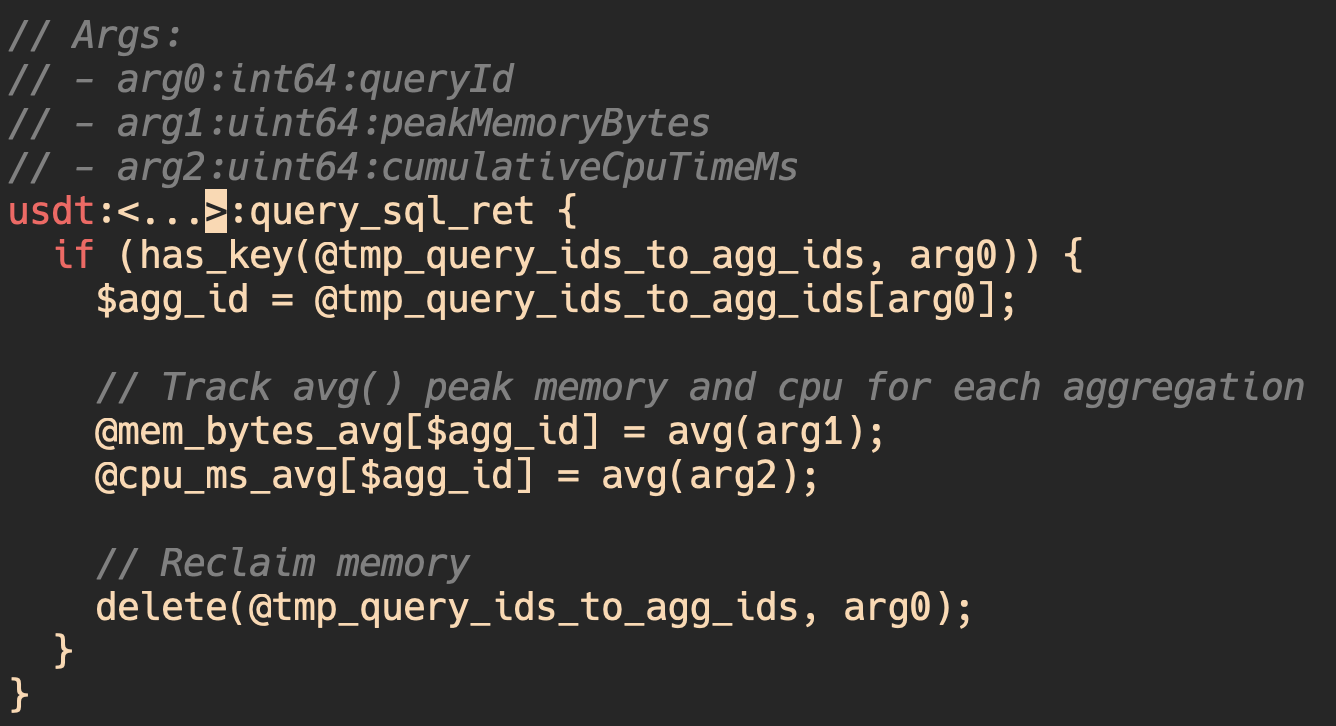 Rolling avg() mem + cpu
03	Results
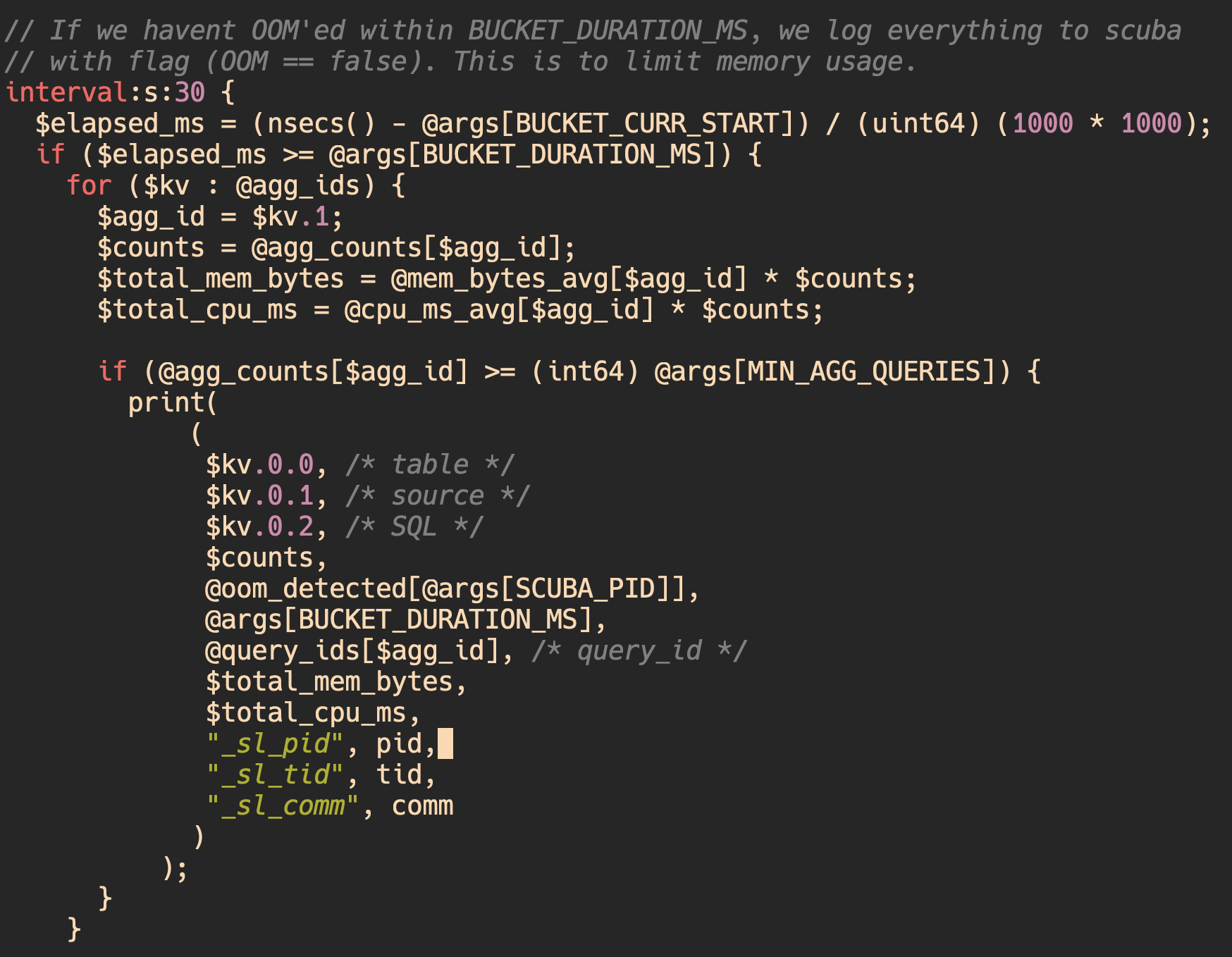 (1) Filter OOM-only data
(2) Continuous logging
03		Results ??
03	Results
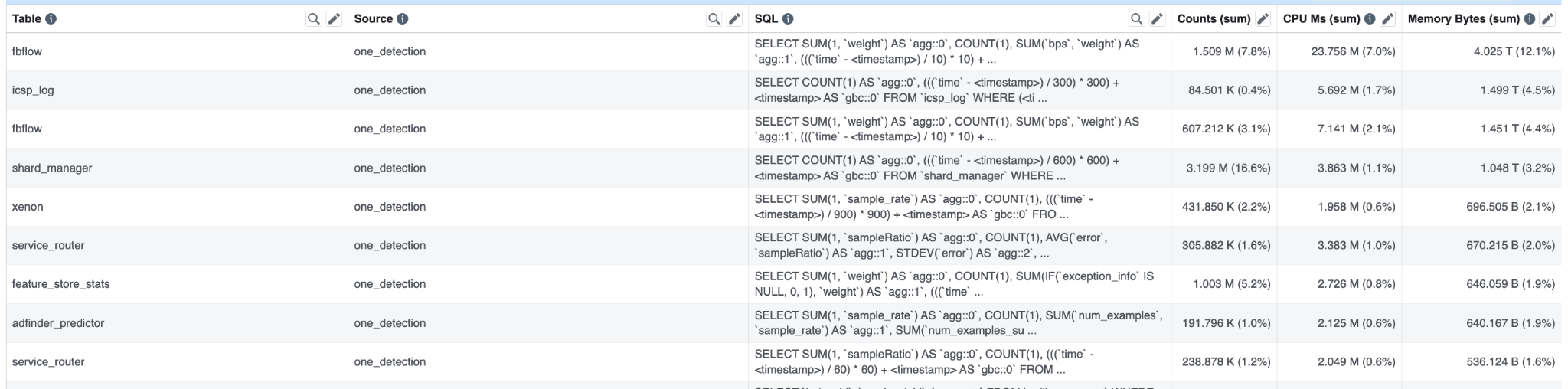 Better data 
Correlated memory pressure/OOM
Order By (mem, cpu)
03	Results
Open questions
How to best use the dataset?
How to confirm an aggregation is expensive?
Can we automate policing efforts?
04		Learnings
04	Learnings
Learnings
Bpftrace programming experience
Community (@Daniel Xu, @Jordan Rome)
Extremely powerful